Министерство образования и науки Республики Саха (Якутия)
Государственное бюджетное профессиональное образовательное учреждение Республики /Саха (Якутия)
«Вилюйский педагогический колледж» имени Н.Г. Чернышевского
Кафедра социально – экономических и естественнонаучных дисциплин
Дипломная работа
 
РАЗВИТИЕ ТВОРЧЕСКИХ СПОСОБНОСТЕЙ 
ДЕТЕЙ СТАРШЕГО ДОШКОЛЬНОГО ВОЗРАСТА 
ПОСРЕДСТВОМ ЛЕПКИ ИЗ ПОЛИМЕРНОЙ ГЛИНЫ
Тимофеева Вероника Васильевна
                                            Специальность: дошкольное образование         
                  Курс 4, группа ЗО-16.ДО.2
                                                Научный руководитель: Местникова Л. Н. 
                       Форма обучения: - заочная
Актуальность темы. Развитие творческих способностей детей – одна из главных задач художественно – эстетического развития детей дошкольного возраста. 
Однако практический аспект по развитию творческих способностей у детей старшего  дошкольного возраста посредством лепки из полимерной глины остается недостаточно раскрытым и актуальным.
Цель исследования: определение эффективности  лепки из полимерной глины как средства развития творческих способностей у детей старшего дошкольного возраста.
Для достижения поставленной цели необходимо выполнить следующие  задачи:
На основе анализа теоретической и методической литературы изучить закономерности развития творческих способностей у детей старшего дошкольного возраста;
Провести педагогический эксперимент по развитию творческих способностей у детей старшего дошкольного возраста;
Разработать серии занятий для развития творческих способностей  детей старшего дошкольного возраста в процессе формирования представления детей о свойствах полимерной глины, расширять знания детей о применении полимерной глины в быту;
Объект исследования: процесс развития творческих способностей детей старшего дошкольного возраста

Предмет исследования: использование лепки из полимерной глины как средства развития творческих способностей детей старшего дошкольного возраста

Гипотеза исследования: развитие творческих способностей у детей старшего дошкольного возраста посредством лепки из полимерной глины будет успешным, если:
- художественно - эстетическое образование становится органичным компонентом воспитательно – образовательного процесса, все занятия охватывают различные стороны педагогического воздействия по развитию творческих  способностей детей;
- развитие творческих  способностей детей осуществляется на деятельностном подходе, что представляет собой закрепление приобретенных навыков через практическое участие детей;
- вся деятельность дошкольников построена на основе развития самостоятельности, активности,     творчества, которые имеют познавательное, развивающее и практическое направление.
Теоретической основой исследования являются психолого – педагогическая и методическая литература в трудах В.А.Сухомлинского, Н.А. Ветлугиной, А.А. Грибовской, Т.Н. Дороновой, Т.С. Комаровой, Н.П. Сакулиной и др. 

Практическая значимость исследования: разработанное нами серии занятий лепки из полимерной глины, направленное на развитие  творческих способностей   детей  старшего  дошкольного возраста,  может  быть  использовано  в практике педагогов ДОО.  

База исследования: МБДОУ ЦРР детский сад «Сардаана» г.Нюрба Нюрбинского района

Структура выпускной квалификационной работы: состоит из введения, двух глав, выводам по двум главам, заключения, списка использованной литературы и приложения.
ГЛАВА 1. ТЕОРЕТИЧЕСКИЕ ОСНОВЫ РАЗВИТИЯ ТВОРЧЕСКИХ СПОСОБНОСТЕЙ У ДЕТЕЙ СТАРШЕГО ДОШКОЛЬНОГО ВОЗРАСТА В ПРОЦЕССЕ ЛЕПКИ ИЗ ПОЛИМЕРНОЙ ГЛИНЫ
Творческие способности – это совокупность индивидуальных особенностей личности, определяющих возможность успешного осуществления конкретного вида творческой деятельности и обусловливающих уровень ее результативности. 
Психолого-педагогические  особенности  детей в  развитии  творческих  способностей  было выявляет следующее:  
–  дошкольное  детство  также  является  сензитивным  периодом  для развития творческих способностей;
– самостоятельность детей в решении поставленных задач;
– первое место занимают собственные придуманные образы
Творческие занятия по лепке из полимерной  глины имеют:
познавательное направление: включает в себя цикл познавательных мероприятий, которые способствуют расширению знаний детей  о полимерной   глине; 
развивающее направление: включает в себя развитие творческих способностей, волевых качеств, мышления, фантазии;
практическое направление: включает в себя продуктивную деятельность детей, лепку из полимерной глины.
ГЛАВА 2. ОПЫТНО - ЭКСПЕРИМЕНТАЛЬНАЯ РАБОТА ПО РАЗВИТИЮ ТВОРЧЕСКИХ СПОСОБНОСТЕЙ ДЕТЕЙ СТАРШЕГО ДОШКОЛЬНОГО ВОЗРАСТА ПОСРЕДСТВОМ ЛЕПКИ ИЗ ПОЛИМЕРНОЙ ГЛИНЫ
Цель педагогического  эксперимента -  выявить уровень  развития творческих способностей у детей старшего дошкольного возраста, интерес к  лепке из полимерной глины, технические умения, замысел,   способность проявить творчество детей 5 – 6 лет. 
На этапе констатирующего эксперимента были поставлены следующие задачи:
проанализировать формирование творческих способностей детей 5 – 6 лет;
беседа с детьми о лепке дома (создание условий для лепки);
наблюдение за деятельностью воспитателя на занятии по лепке с детьми старшей группы;
проведения занятия по лепке в старшей группе на тему «Веселые человечки» (лепка предметная) с целью выявления способностей к творчеству у детей.
Для определения уровня сформированности творческих способностей  нами были выбраны следующие методики: 
Методика  диагностики творческой способности «Оригинальность замысла» (Т.С. Комаровой)  
Методика диагностики творческой способности «Творческая самостоятельность». (Э.П. Торренс)
Методика диагностирования  творческой  способности  «Владение  художественными техниками» (Н.А.Лепская)
Сравнительный анализ развития творческих способностей на констатирующем этапе
 педагогического эксперимента обеих групп – экспериментальной и контрольной
Сравнительный анализ уровня развития творческих способностей у детей экспериментальной и контрольной групп  на констатирующем этапе эксперимента
Учебно-тематический план
План кружковой работы по ознакомлению с полимерной глиной для детей старшего дошкольного возраста «Мир волшебства полимерной глины»
Цель: Ознакомление с полимерной глиной для развития творческих и коммуникативных способностей, развитие мелкой моторики рук детей при  лепке из полимерной глины.
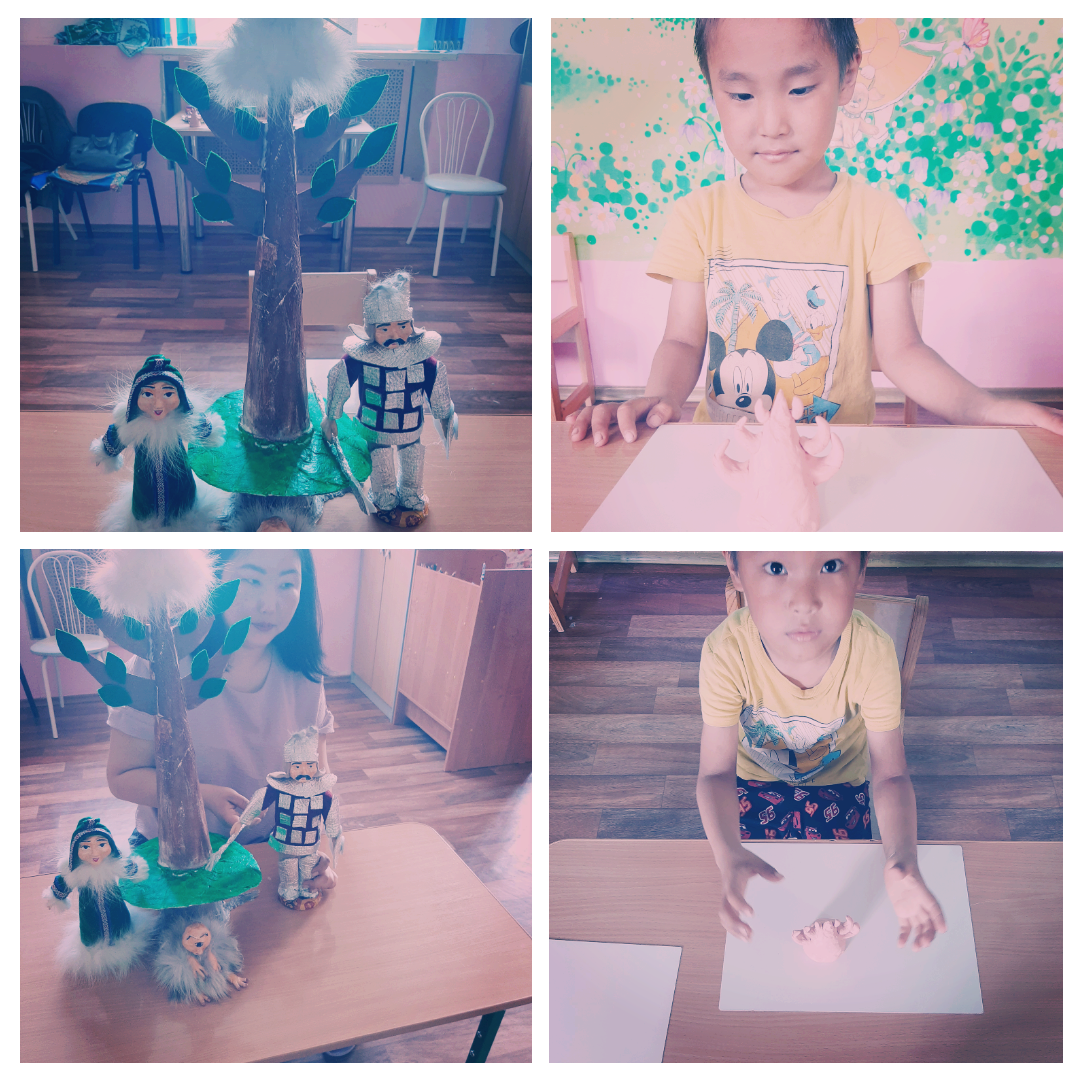 фото
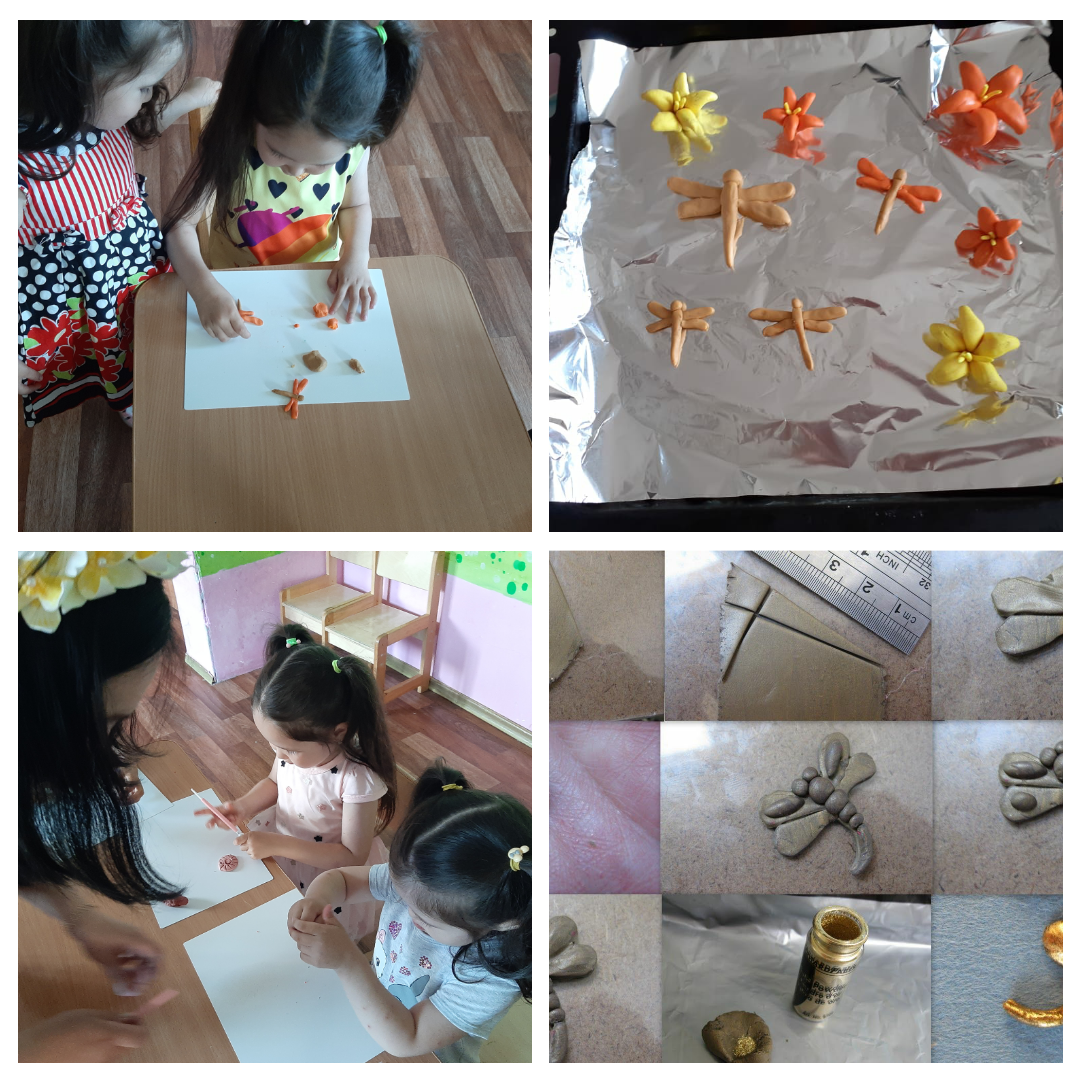 фото
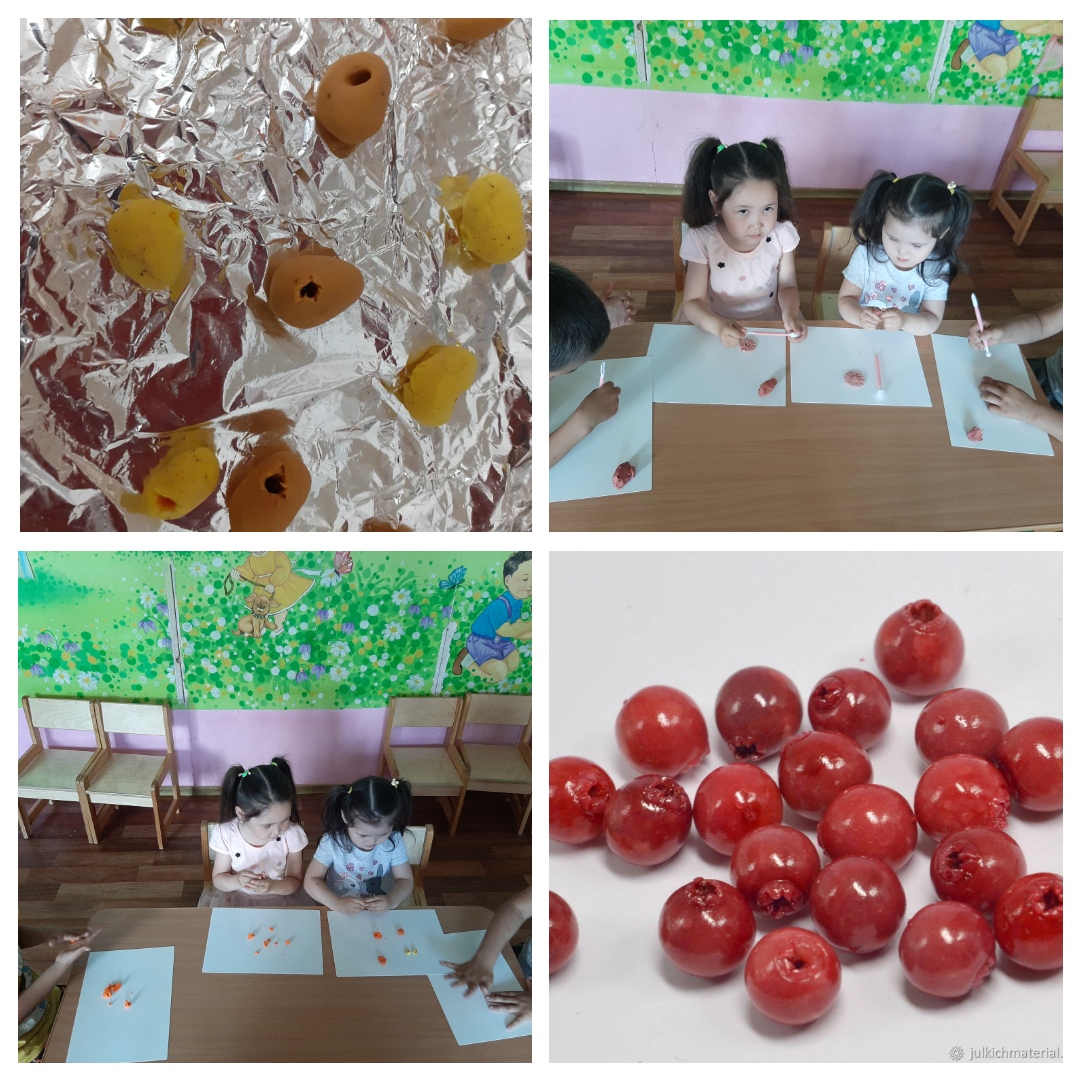 фото
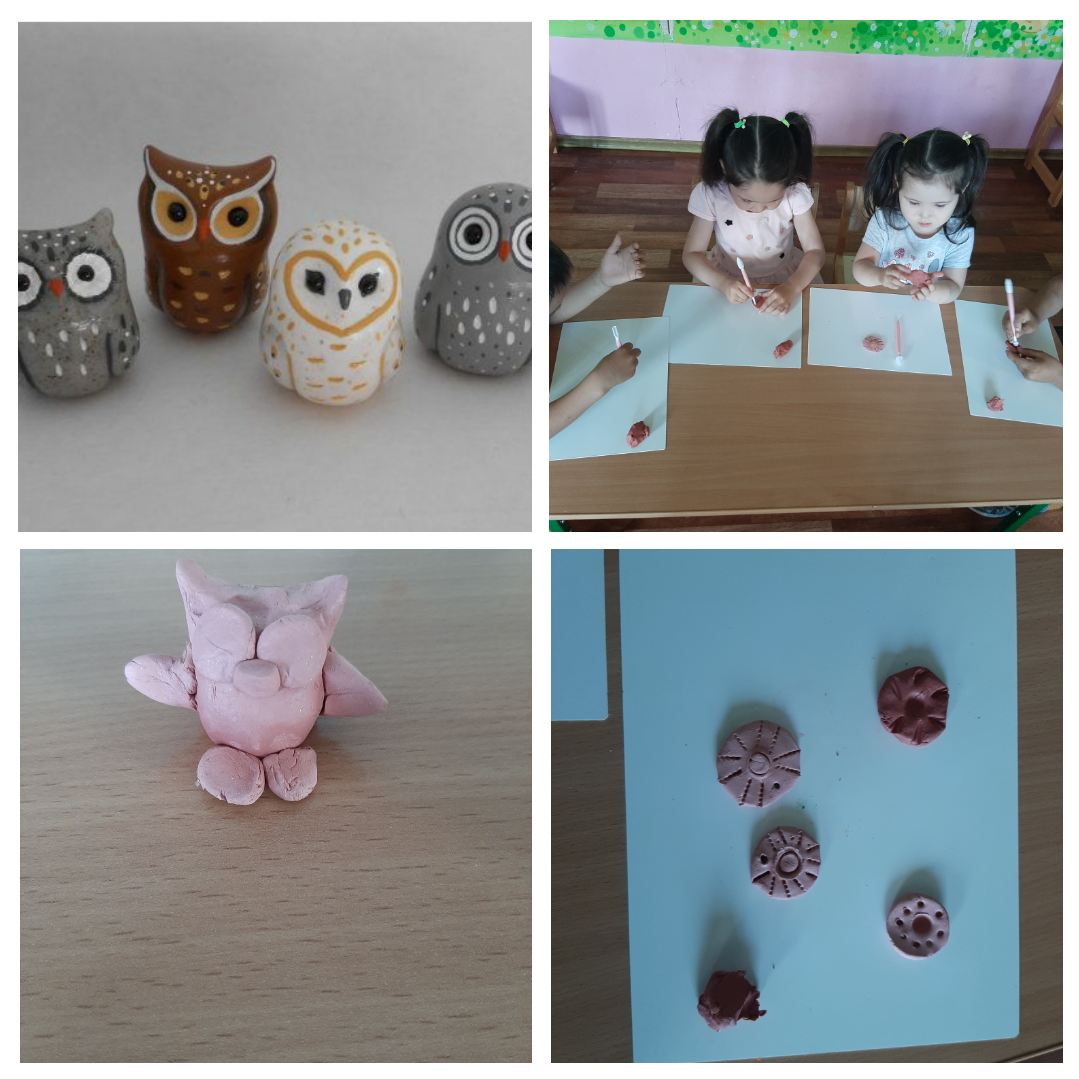 фото
Сравнительный анализ уровня развития творческих способностей на контрольном этапе педагогического эксперимента обеих групп
Сравнительный анализ уровня развития творческих способностей у детей экспериментальной и контрольной групп на контрольном этапе эксперимента
Общий сравнительный анализ уровня развития творческих способностей у детей экспериментальной группы 
на  констатирующем и контрольном этапах эксперимента
В заключение следует отметить, что воспитание творческих способностей детей будет эффективным лишь в том случае, если оно будет представлять собой целенаправленный процесс, в ходе которого решается ряд частных педагогических задач, направленных на достижение конечной цели. 
	Так же важна заинтересованность в занятиях самого педагога. Известно, что заинтересовать детей, чем-либо, взрослый может только, когда он увлечен сам. 
	Если ребенок чувствует такое отношение взрослого, восхищение красотой музыки, он постепенно тоже признает музыкальные ценности. Если же взрослый проявляет равнодушие, оно передается и детям.

Педагогический эксперимент доказал эффективность приемов организации занятий по ручному труду в  условиях кружковой деятельности и приобщения дошкольников к приемам работы с полимерной глиной. 

Таким образом, поставленная гипотеза подтверждается: по проведенной работе можно сделать вывод, что использование разработанных дидактических развивающих  игр и серии кружковых занятий являются успешным и эффективным средством развития творческих способностей детей старшего дошкольного возраста. 
Цель работы достигнута, поставленные задачи решены
Для развития творческих способностей детей 5 – 6 лет, разработали следующие рекомендации для  родителей и педагогов:

Использовать в работе с детьми игры и упражнения, стимулирующие развитие творческих способностей, воображения, ассоциативности через чувственно – эмоциональное достижение окружающего;
Проводить занятия так, чтобы  ребенок мог передать свои переживания по поводу прожитой, проигранной ситуации реализовывал в творческих способностях, поделках и работах, осмыслив, закрепив полученные во время игры опыт, чувства и знания в эстетическом оформлении;
Использовать на занятиях игры, которые доставляли бы ребенку удовлетворение, позволяющие «проникать» в самые невероятные пространства, пробовать свои силы в различных ситуациях;
Охватывать различные стороны педагогического воздействия по развитию творческих способностей детей,  художественно - эстетического образования; 
Развивать творческие  способности детей  на деятельностном подходе, что представляет собой закрепление приобретенных навыков через практическое участие детей;
Систематизировать комплекс занятий по образовательным областям, которые положены в основу практических занятий в ДОУ;
Построить всю деятельность дошкольников на основе развития самостоятельности, активности, творчества.
СПАСИБО ЗА ВНИМАНИЕ!